Учитель –логопед
Яппарова Ф.А.
АУ ДОУДСОВ  №1
«Колокольчик»
Использование пальчиковой гимнастики, ее влияние на развитие речи,  памяти и внимания
«Ум ребёнка находится на кончиках его пальцев».
В.А.Сухомлинский
     «Движения руки всегда тесно связаны с   речью и способствуют её развитию»
                          В.М.Бехтерев
    «Рука – это своего рода внешний мозг» 
                          Кант.
ЦЕЛЬ:
Развитие и совершенствование тонких   дифференцированных движений пальцев и кистей рук у детей дошкольного возраста.
ЗАДАЧИ:
Формирование и коррекция всей речевой системы.
Развитие высших психических функций в комплексе, в том числе слухового внимания и зрительной памяти.
Развитие кинестетических ощущений, подражательных способностей.
Довести до сведения родителей о важности развития мелкой моторики
АКТУАЛЬНОСТЬ:
При регулярном использовании обеспечивают хорошую тренировку пальцев и подготовку мышц руки, оказывает тонизирующее влияние на функциональное состояние мозга и развитие речи детей, неизменно вызывая у них эмоциональный подъём и разрядку нервно-психического напряжения.
Уже доказано, что развитие руки находится в тесной связи с развитием речи и мышления ребенка. Поэтому работа по развитию мелкой моторики должна начинаться задолго до поступления ребенка в школу.
В нашу группу пришли дети – двухлетки. Рука в этом  возрасте  физиологически еще несовершенна. Как и весь организм, она находится в стадии интенсивного развития. Мелкая моторика развита слабо. Пальцы рук сгибаются и разгибаются синхронно, т.е. действуют все вместе. Движения пальцев слабо дифференцированы. Наблюдается неполная амплитуда движений и быстрая утомляемость.
Направления работы по развитию
 мелкой моторики
Специальные упражнения для пальчиковой гимнастики
Пальчиковые игры и упражнения во время образовательной деятельности и разнообразных режимных моментов
Развивающие сенсорные игры
Массаж  и самомассаж
НАЧАТЬ   МОЖНО   С   МАССАЖА
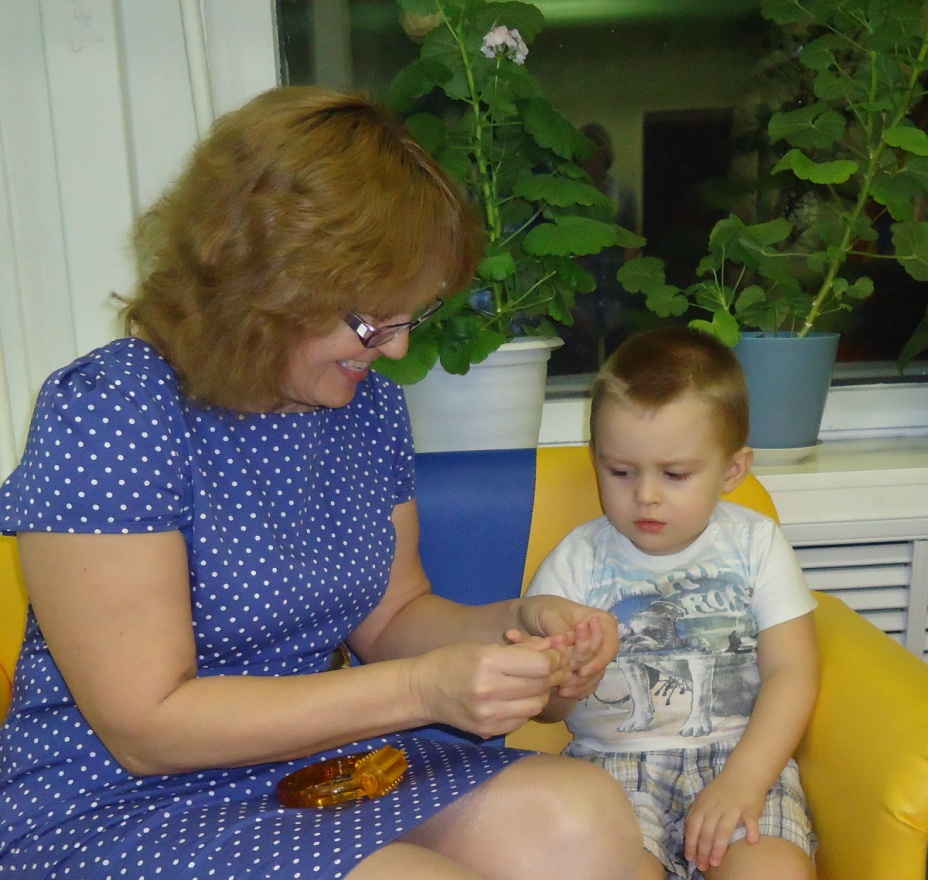 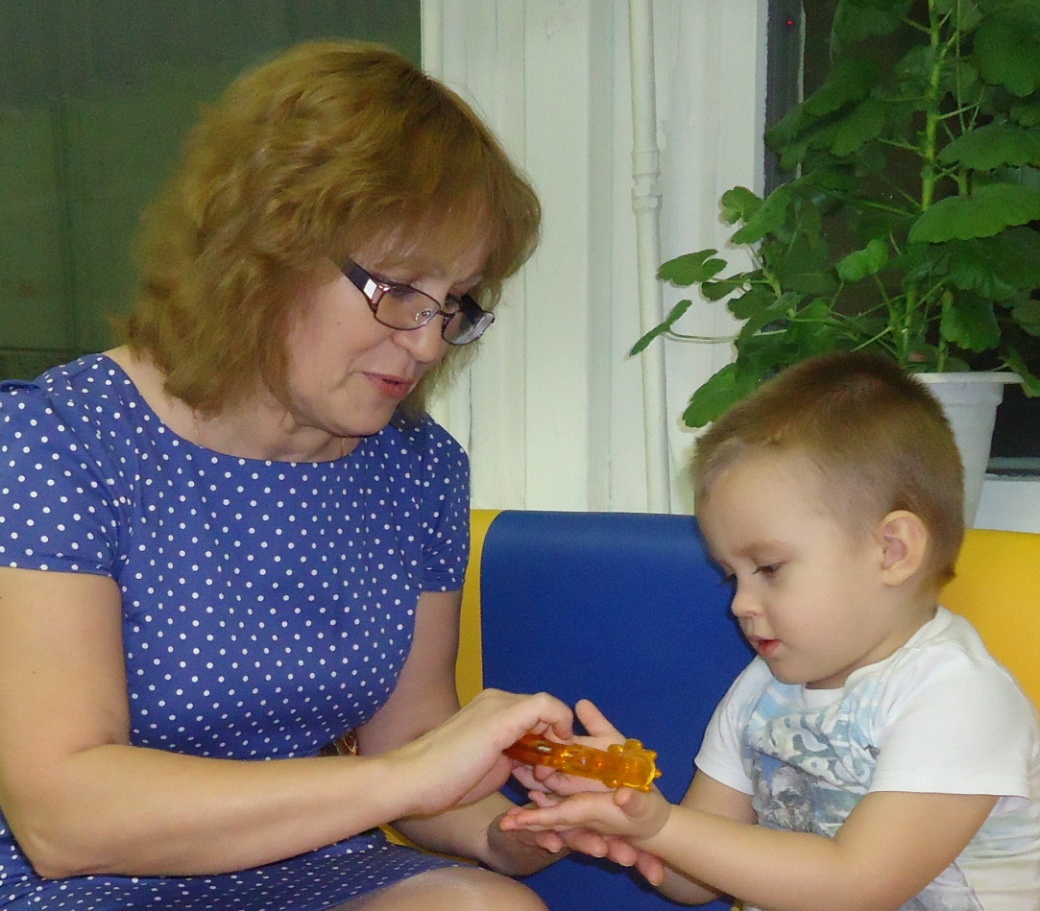 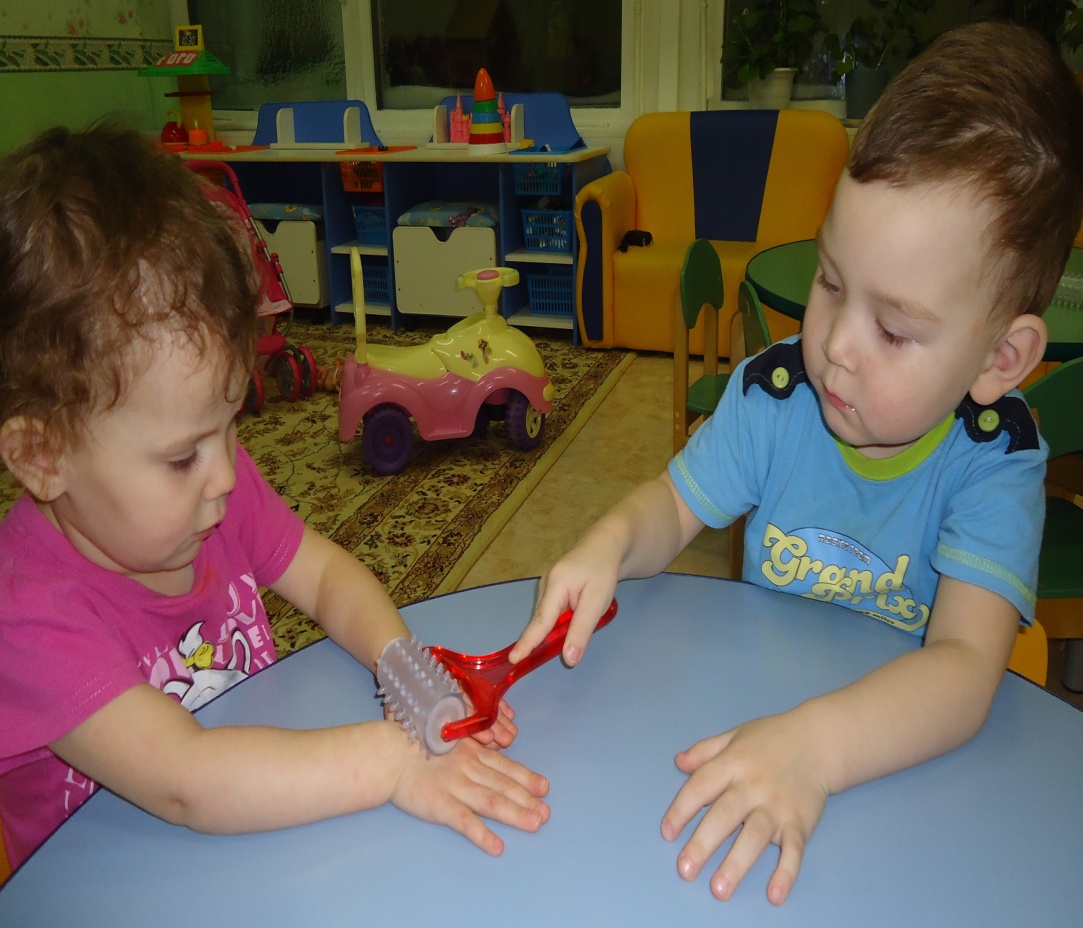 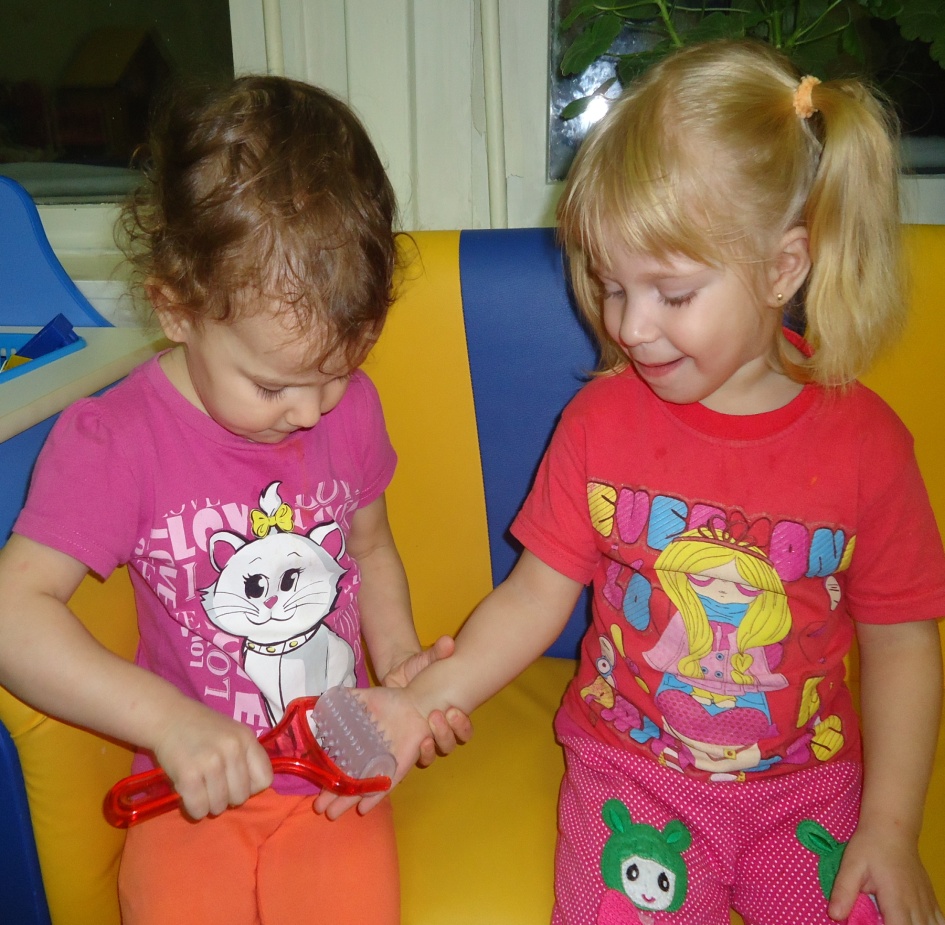 Самомассаж
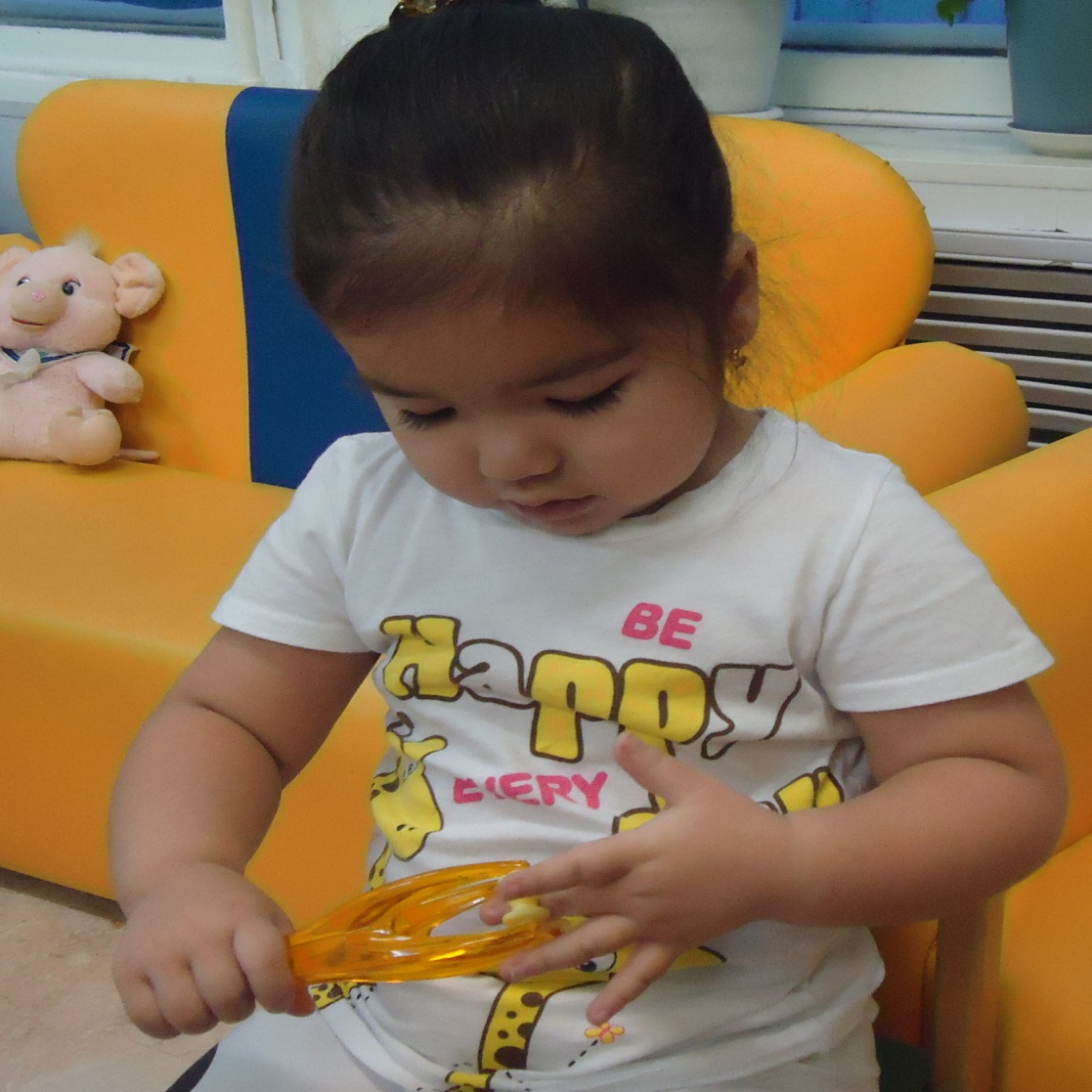 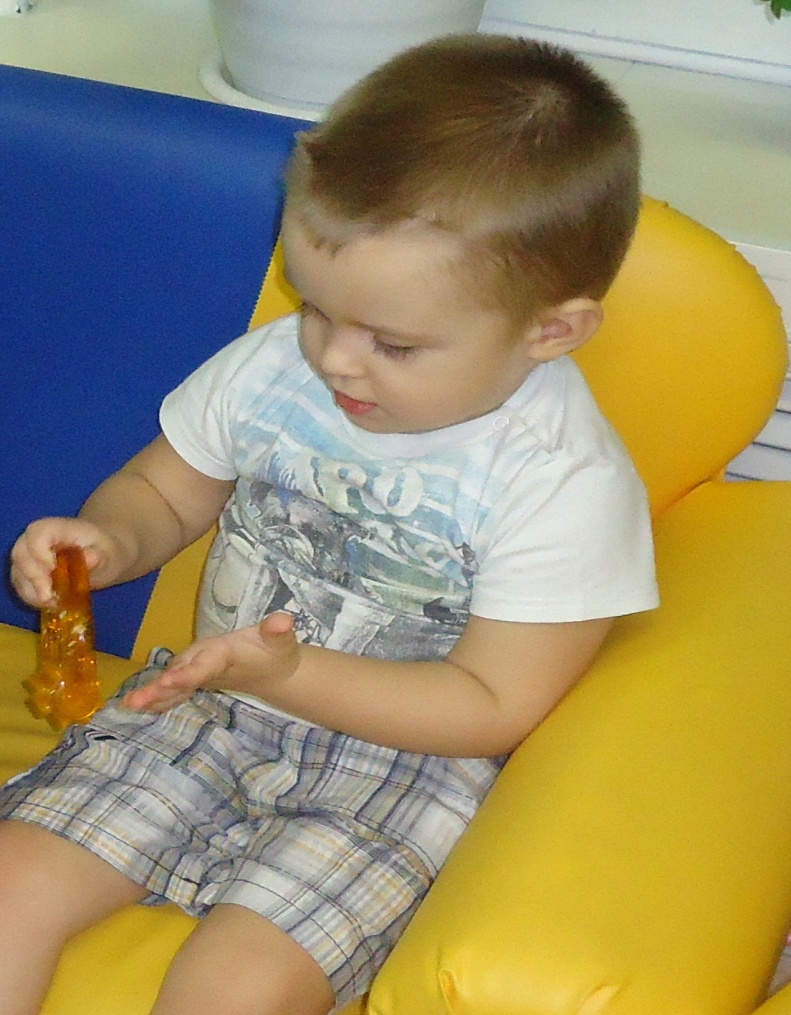 А   вот так  мы  играем
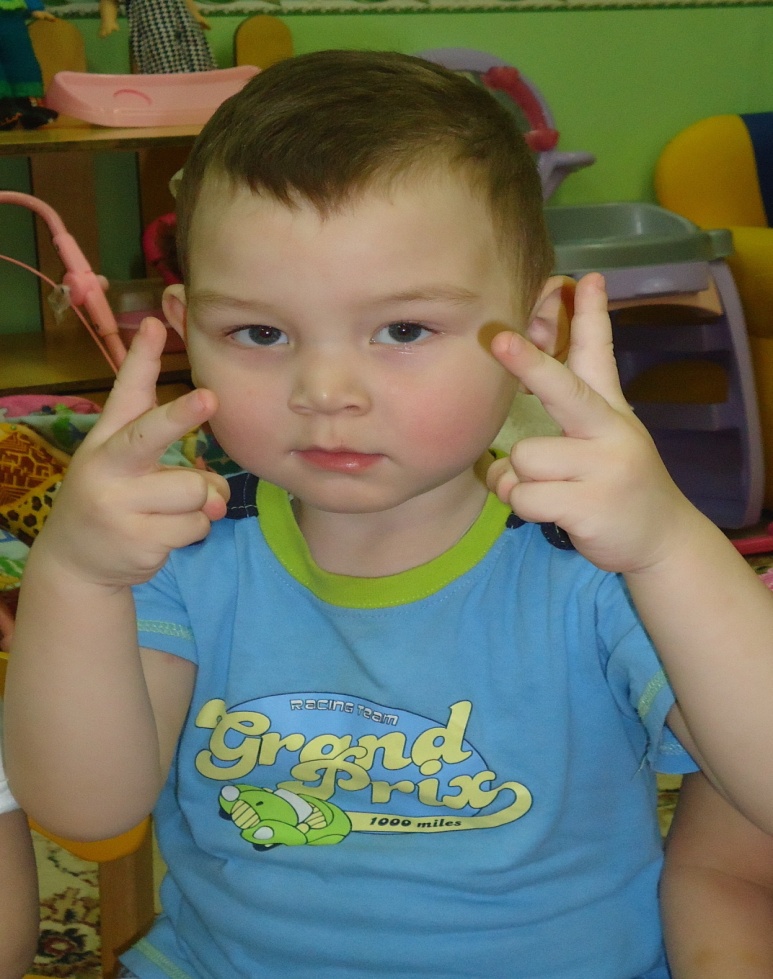 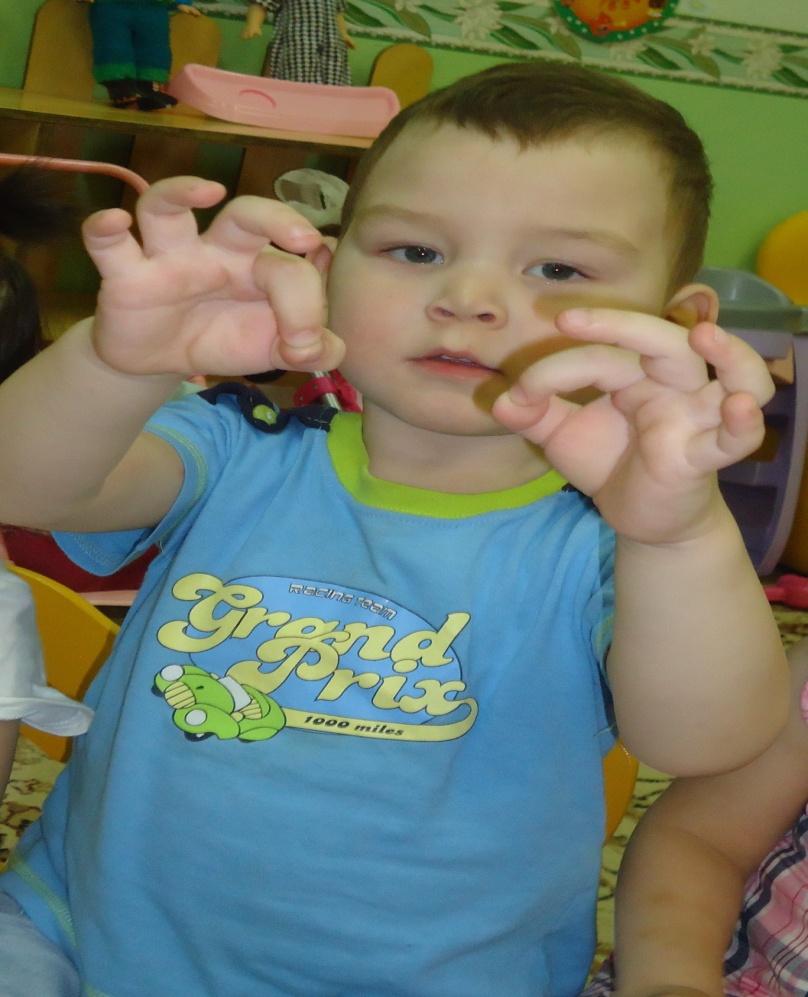 «ЗАЙЧИК»
«КОЛЕЧКО»
А   вот так  мы  играем
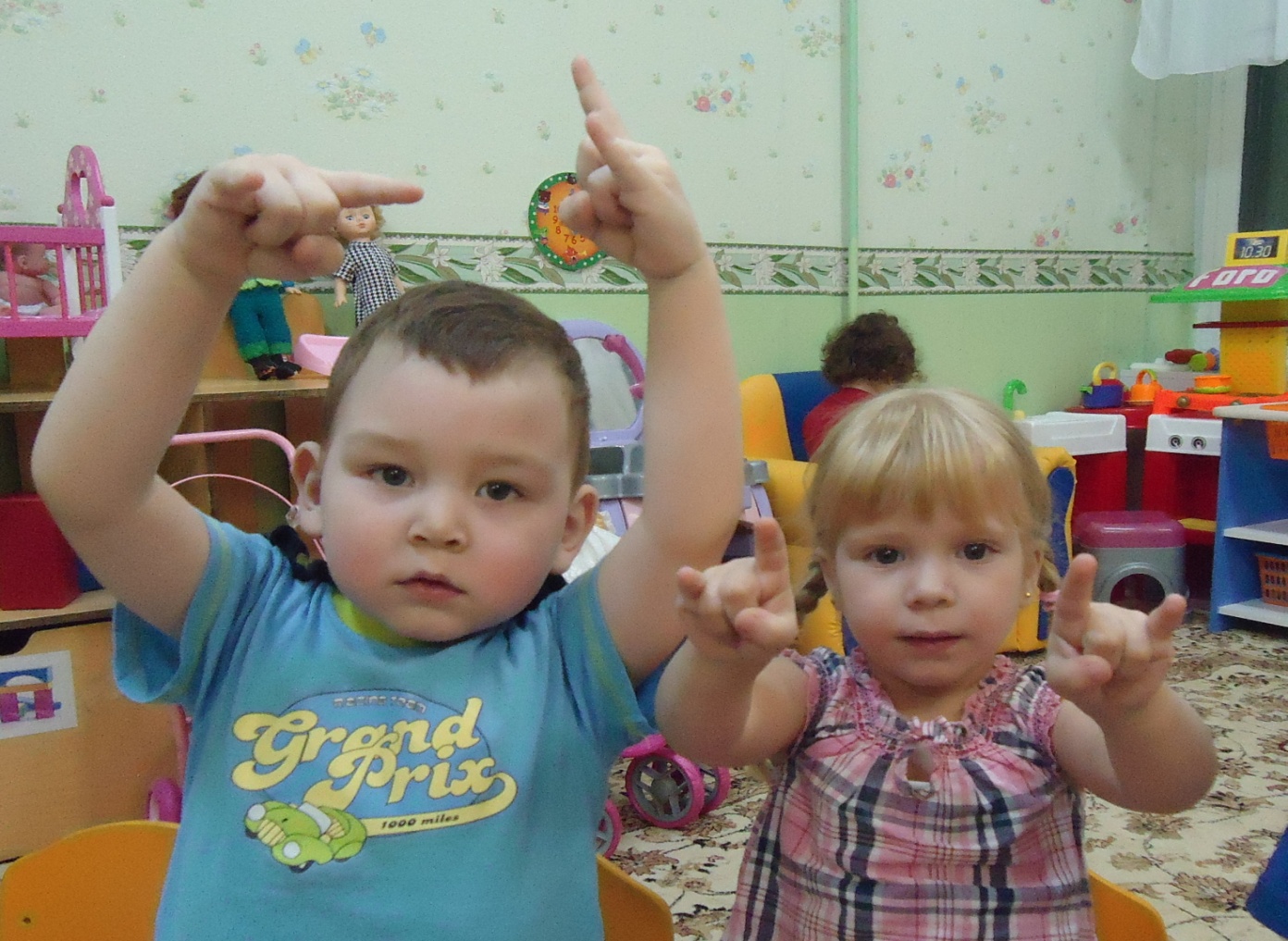 «КОЗА»
А   вот так  мы  играем
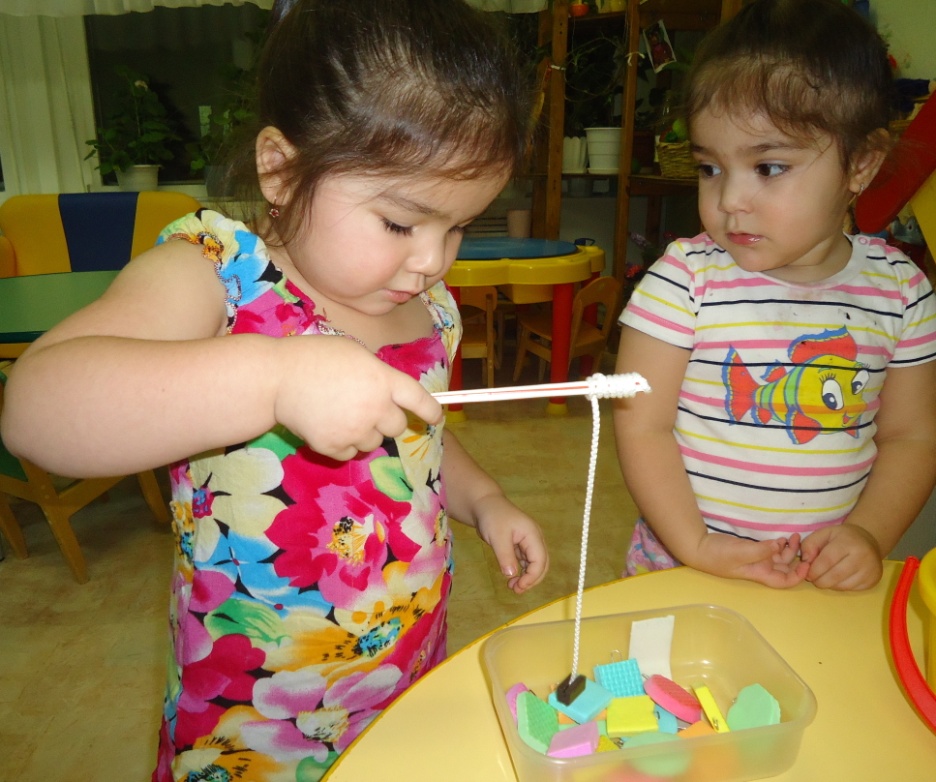 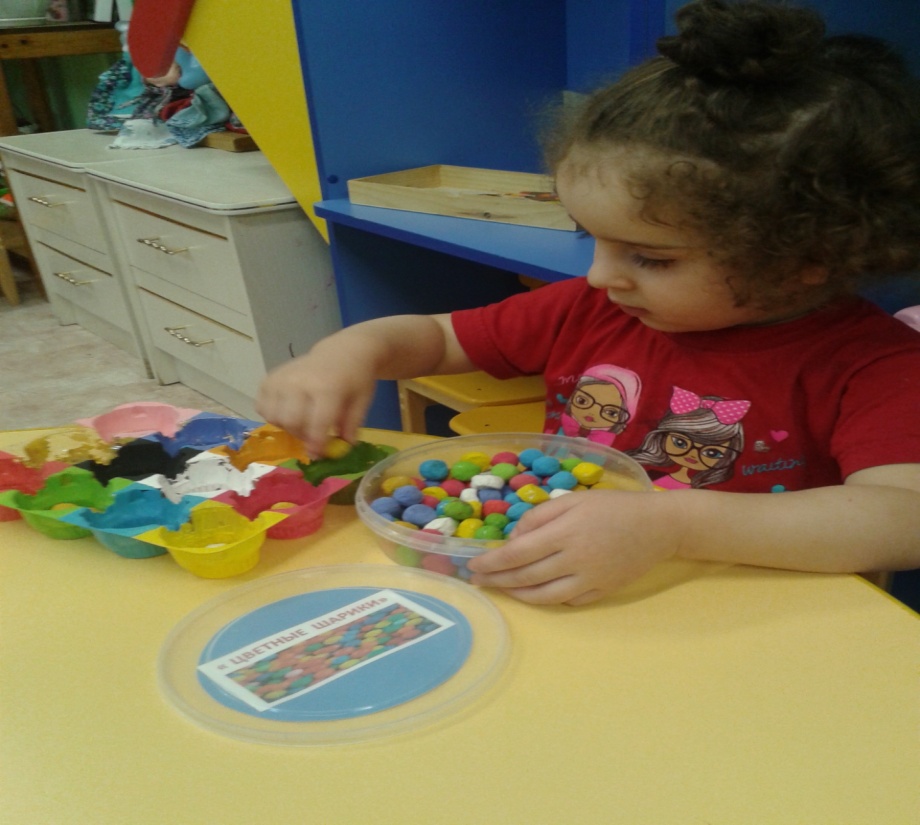 А   вот так  мы  играем
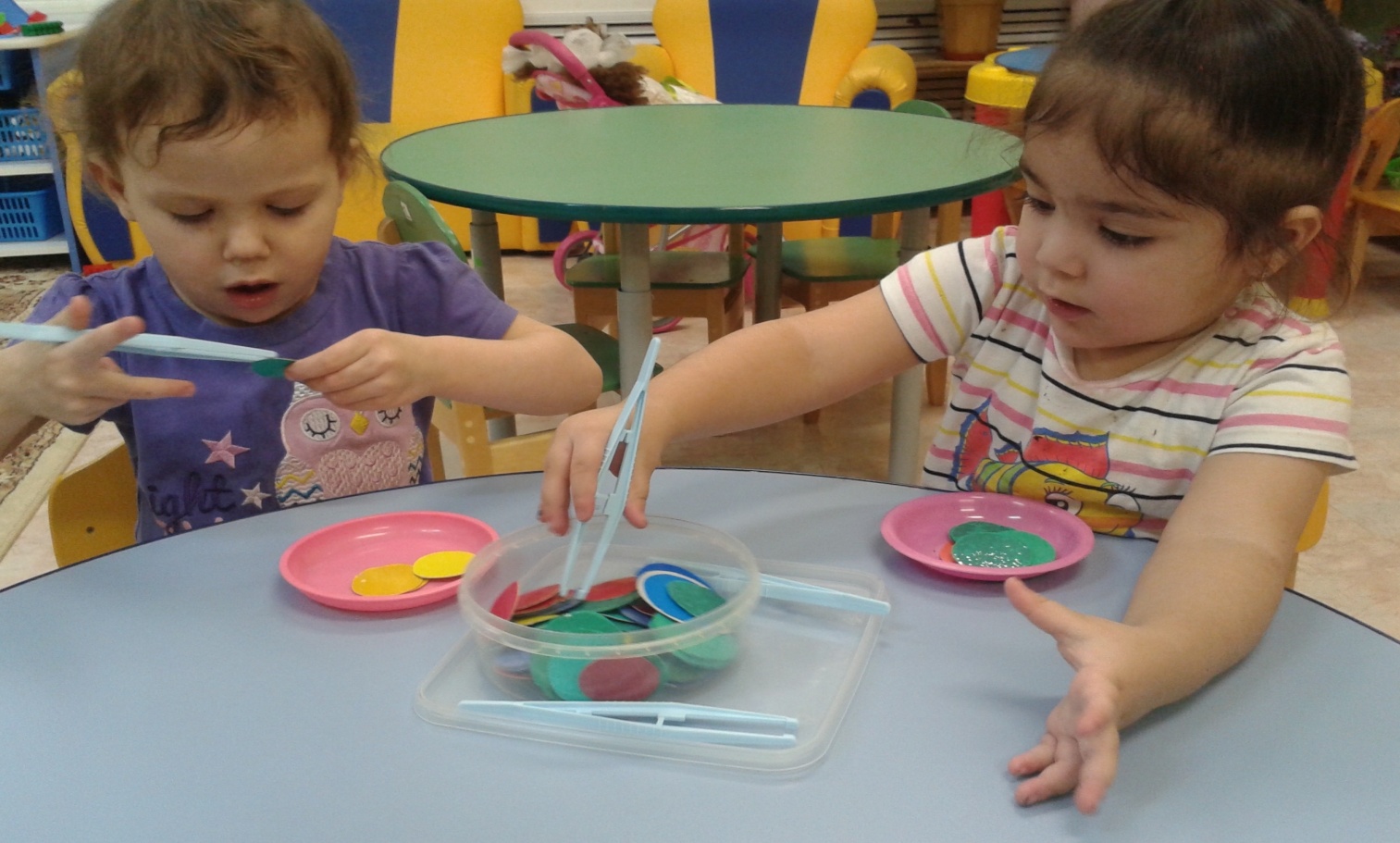 А   вот так  мы  играем
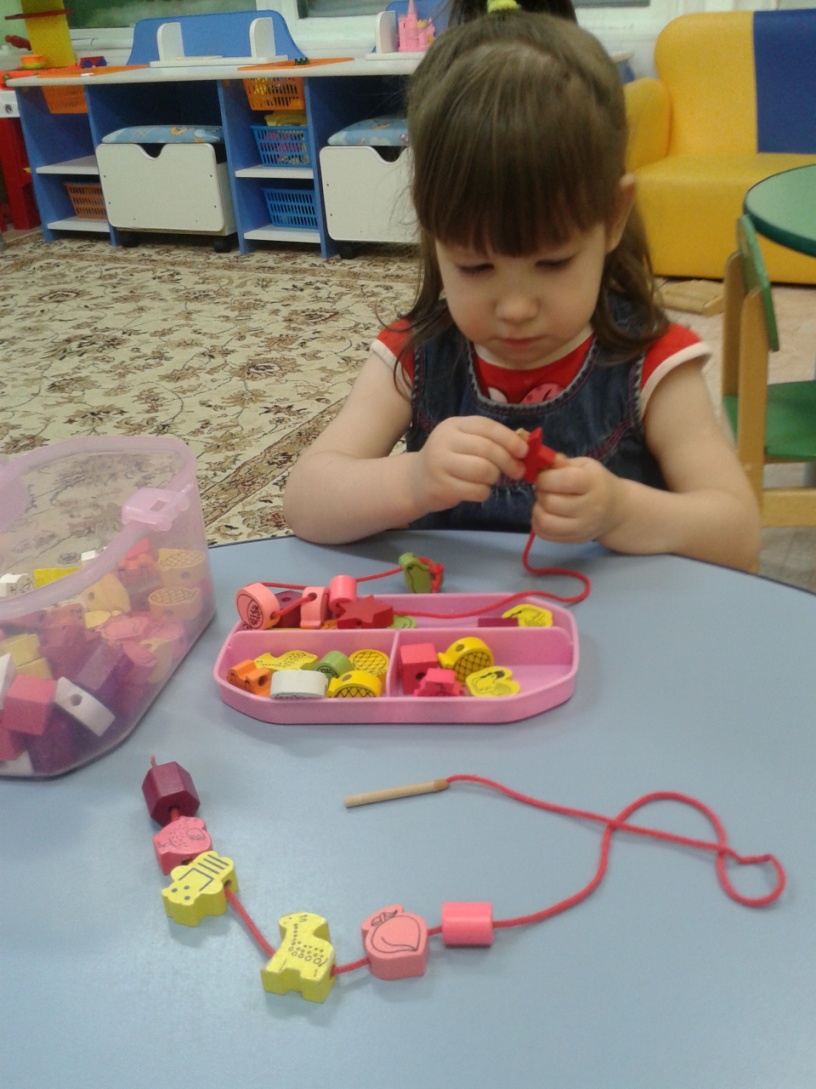 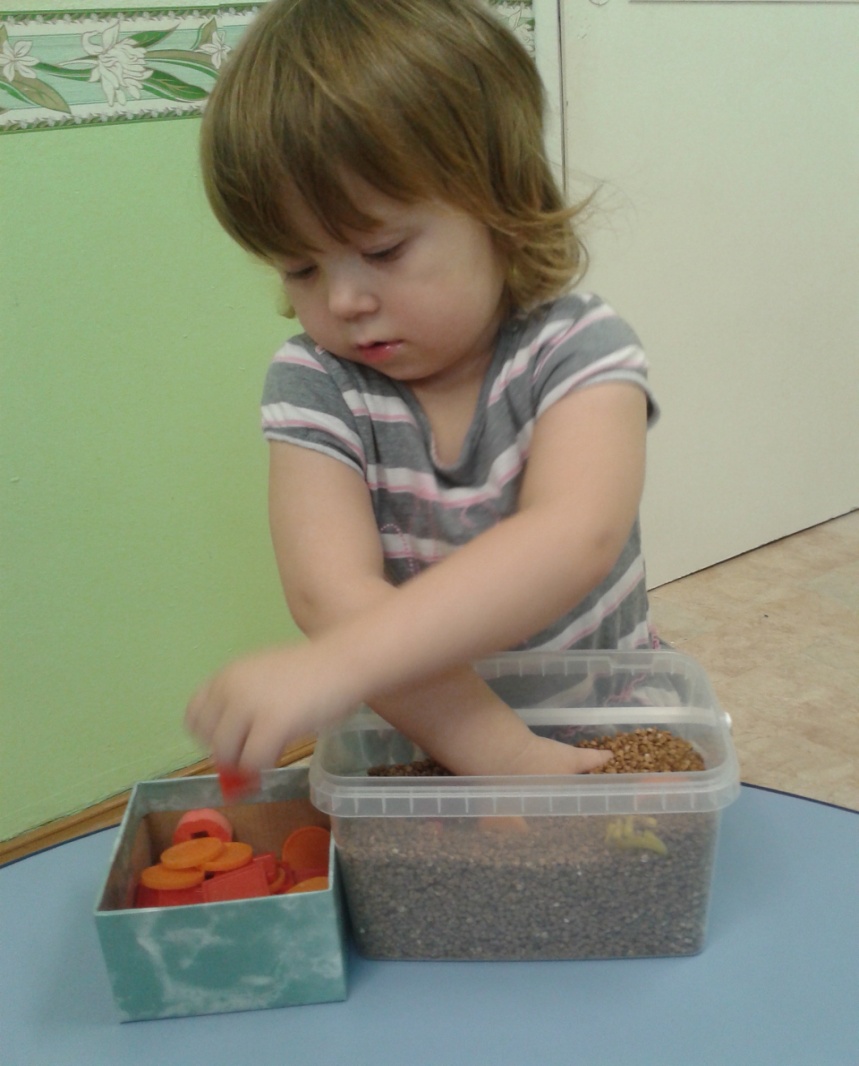 А   вот так  мы  играем
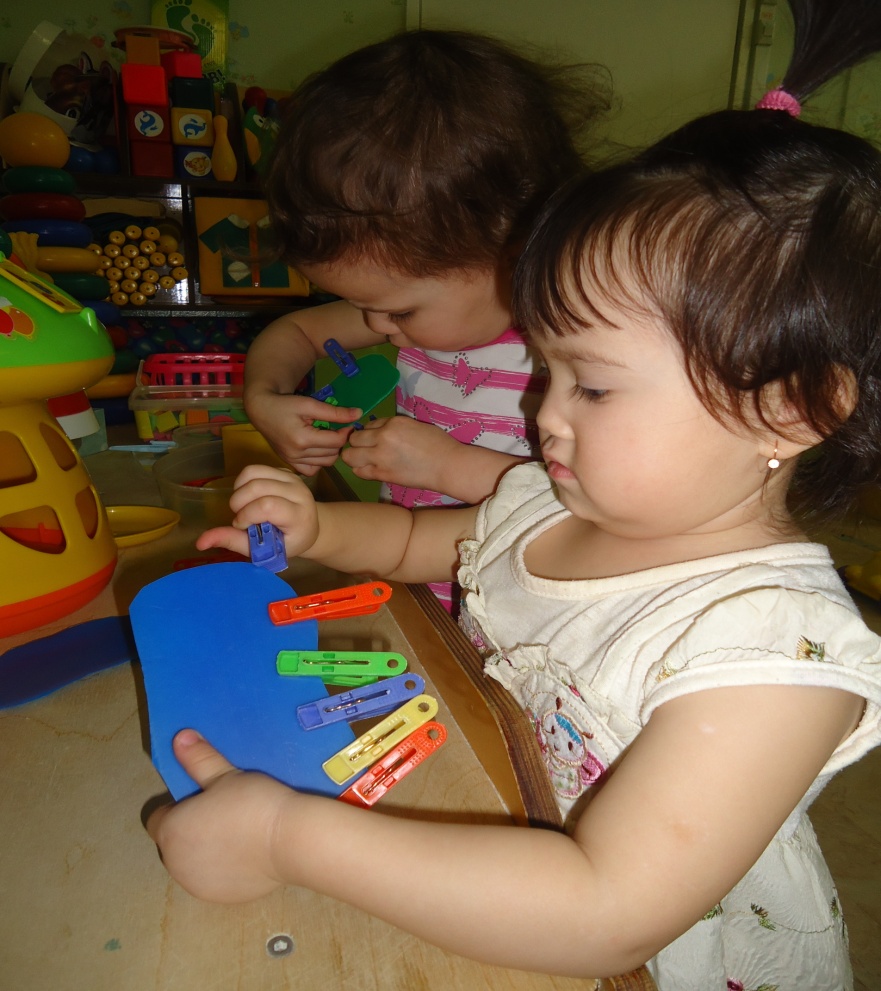 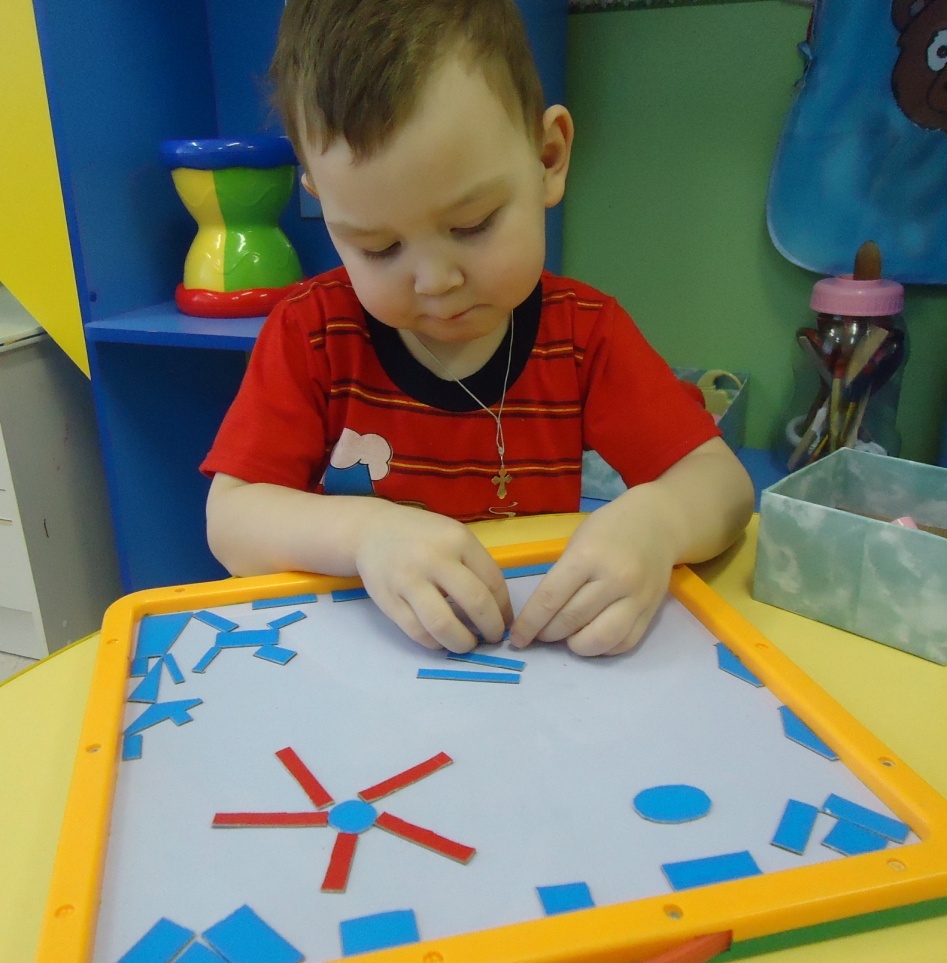 А   вот так  мы  играем
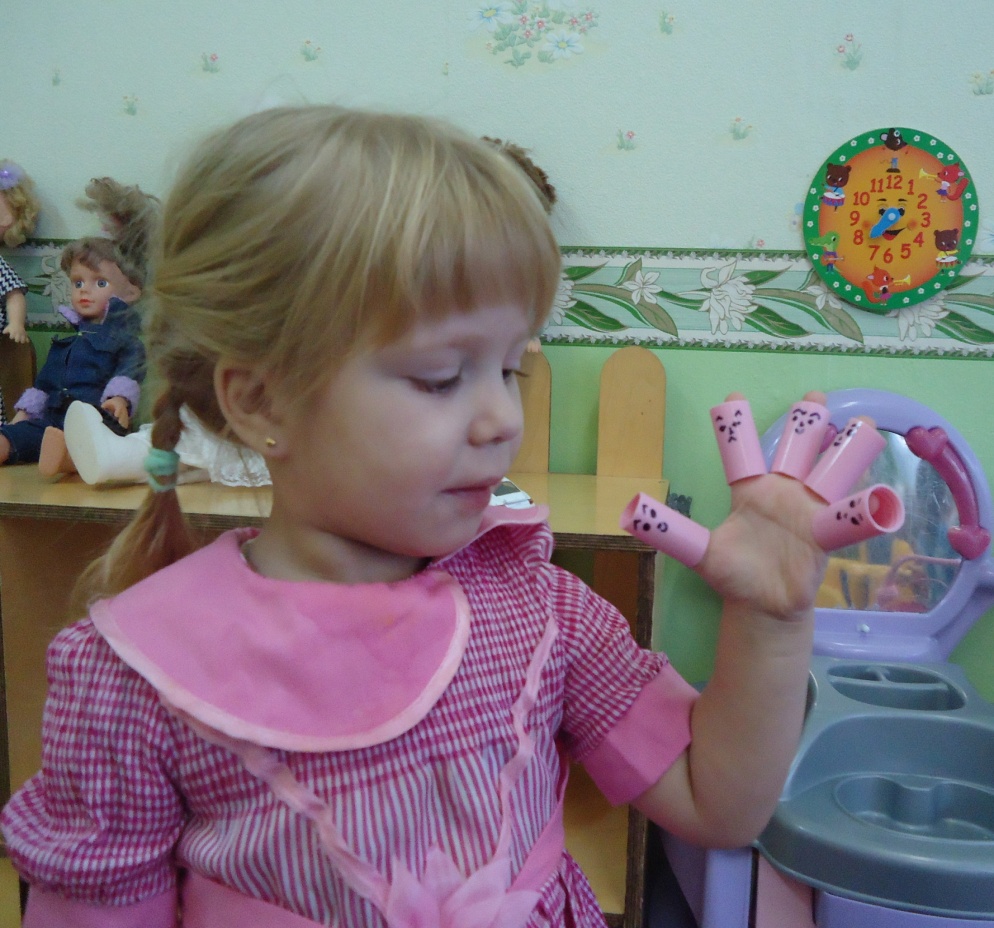 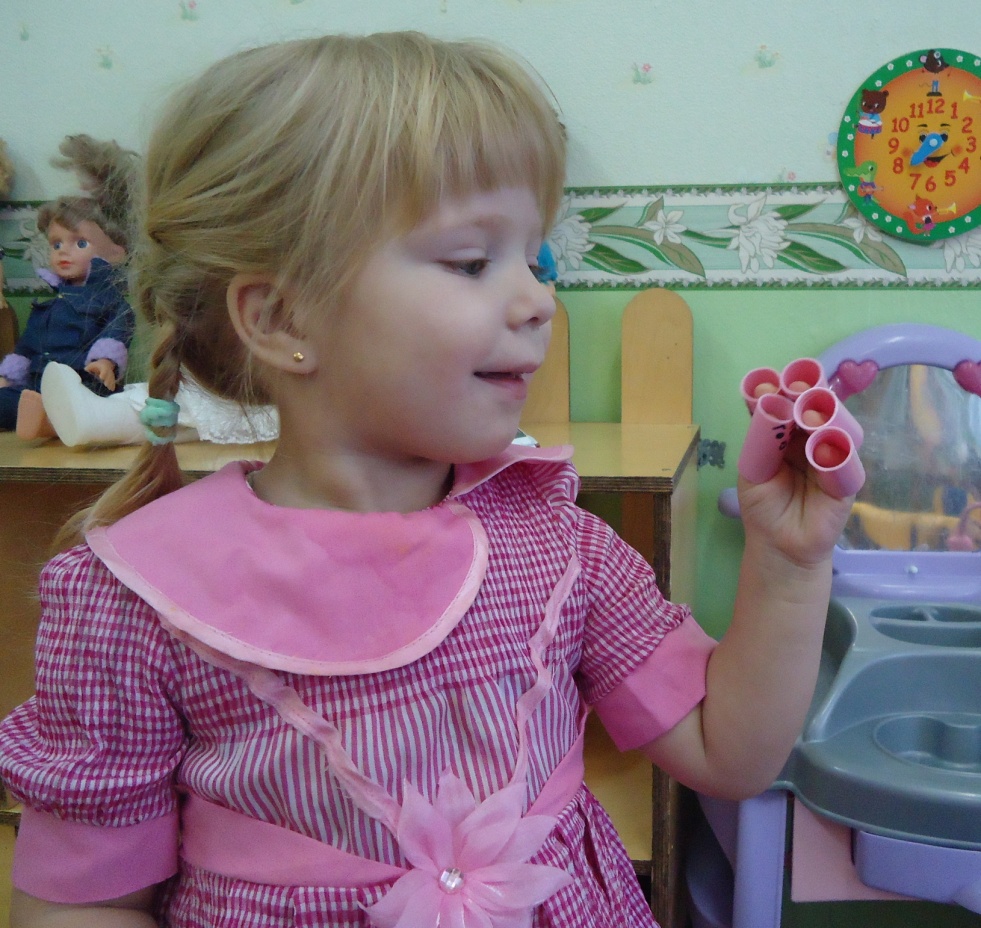 А   вот так  мы лепим и рисуем
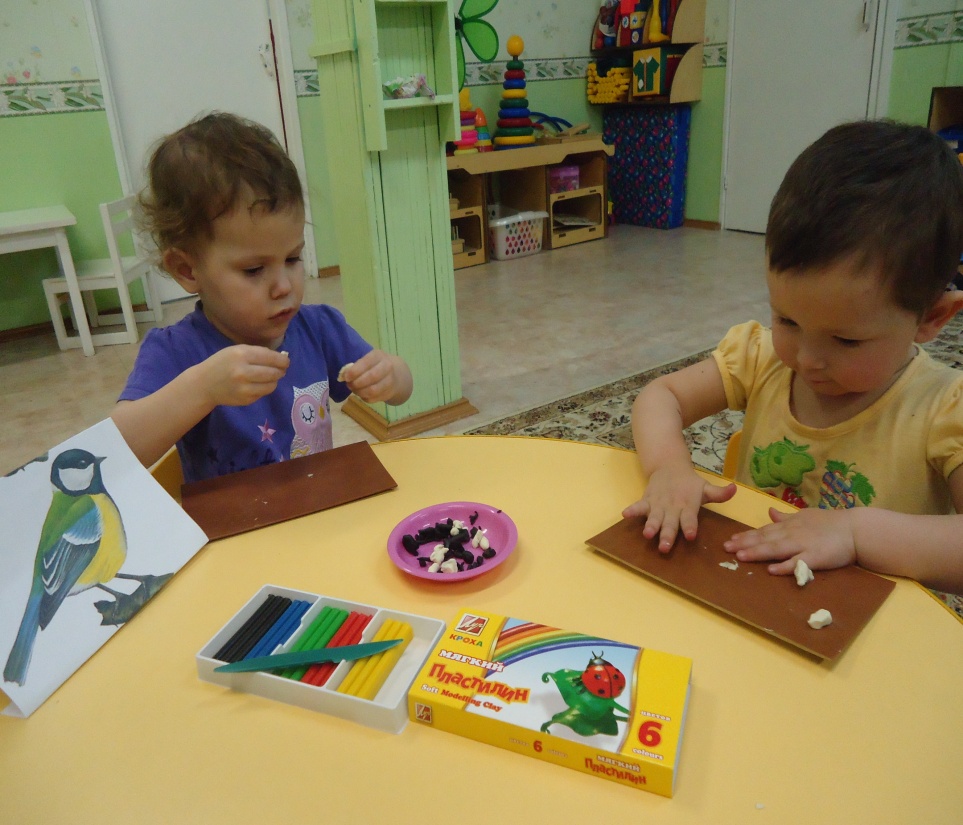 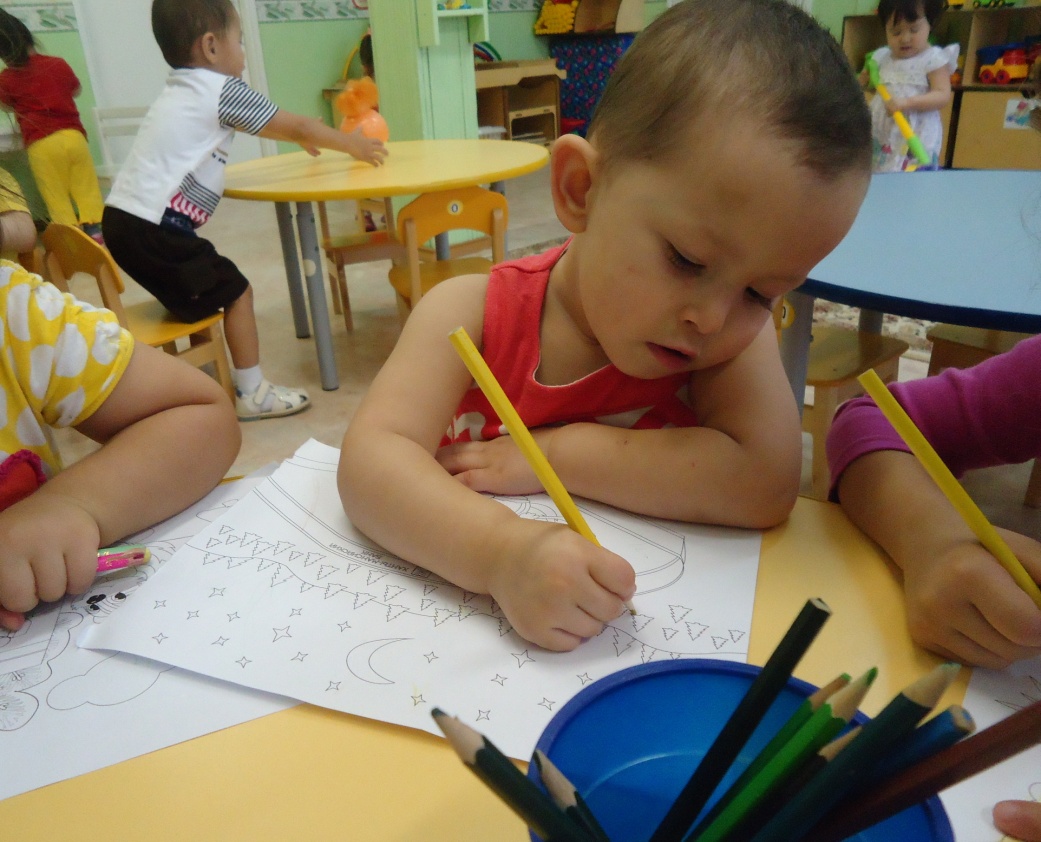 конструируем
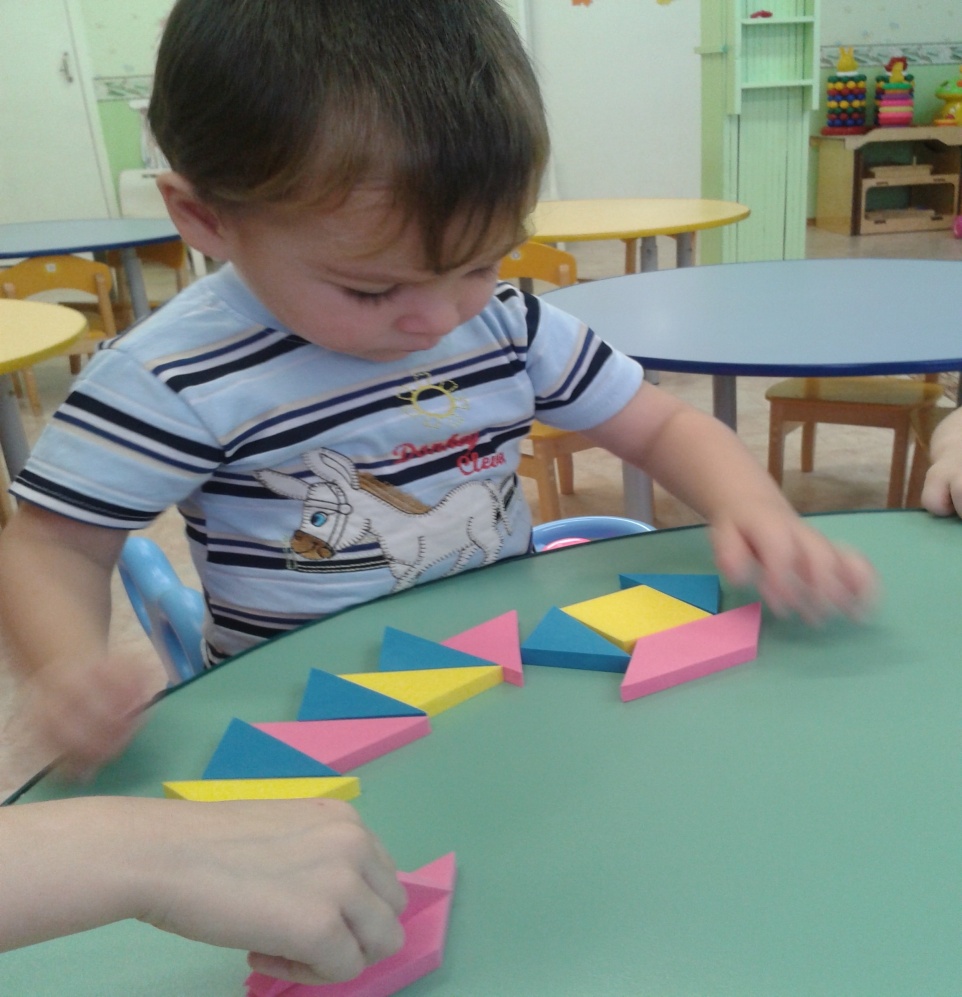 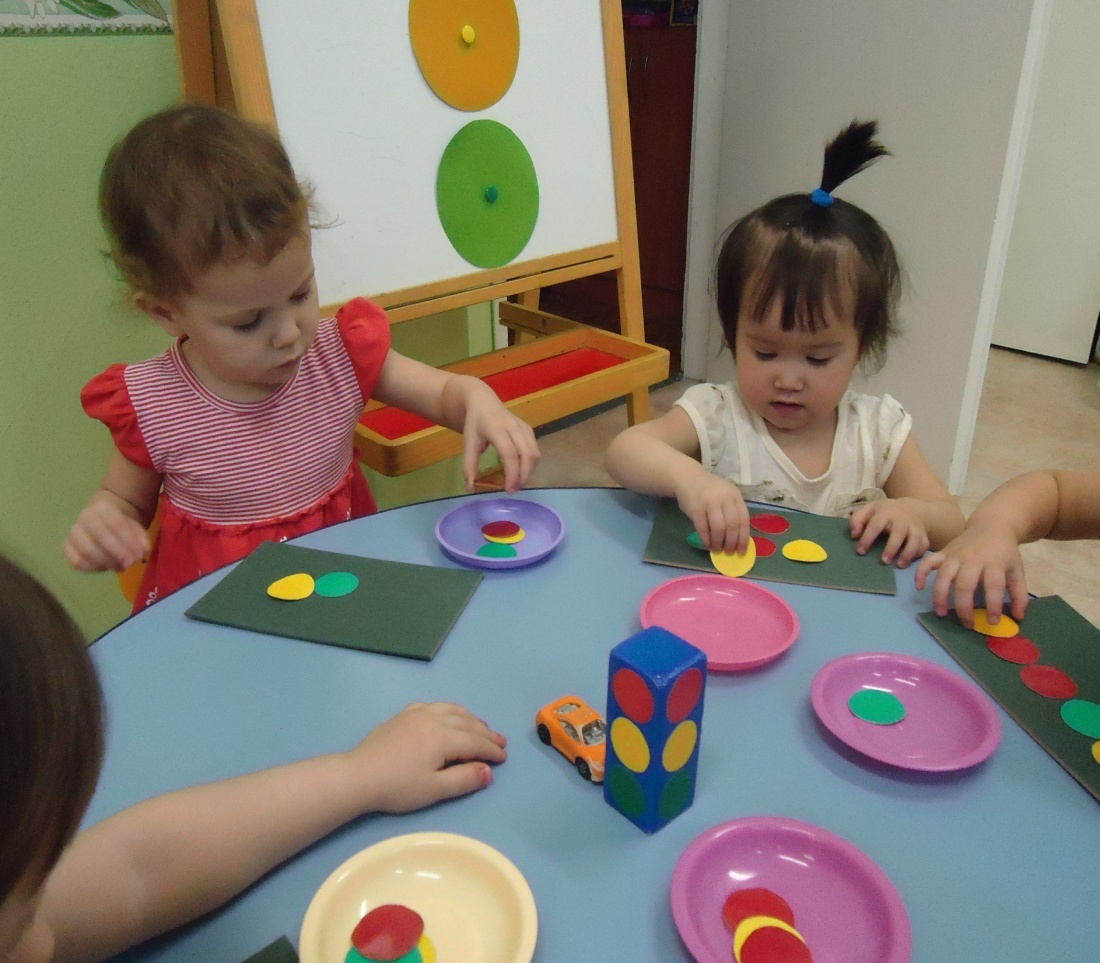 Заключение:
Развитие мелкой моторики позволяет детям раннего возраста :
*  Научиться понимать многие явления окружающего мира,
*  Лучше адаптироваться в практической жизни, *Стать самостоятельным и уверенным в себе.
СПАСИБО   
ЗА   ВНИМАНИЕ   !